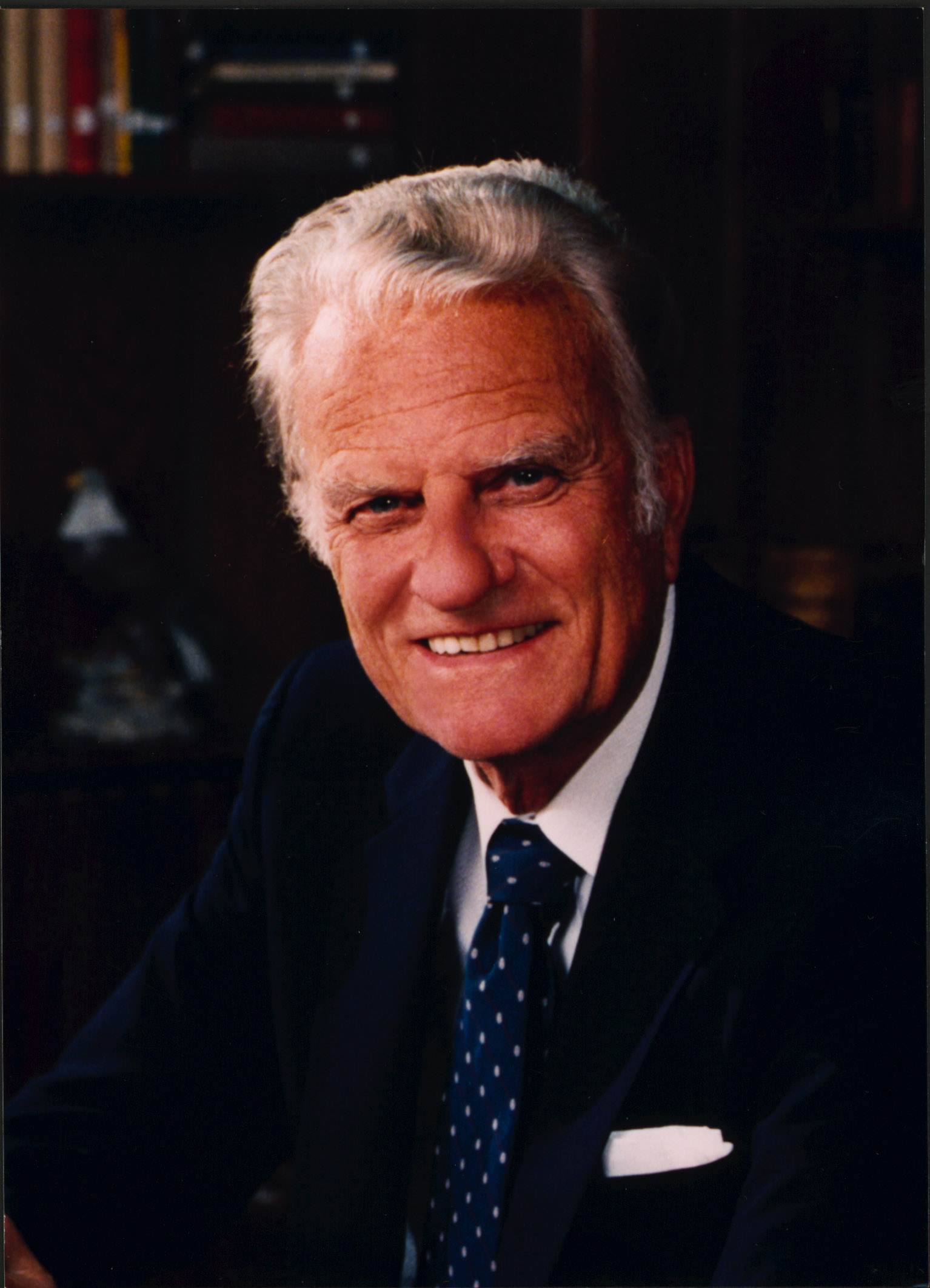 Kết Luận
Giới Thiệu
Billy Graham bắt đầu và kết thúc mục vụ tốt đẹp
Làm thế nào bạn có thể bắt đầu và kết thúc bài giảng tốt?
Tiến sĩ Rick Griffith, Trường Kinh Thánh Singapore
BibleStudyDownloads.org
Giới Thiệu Bài Giảng
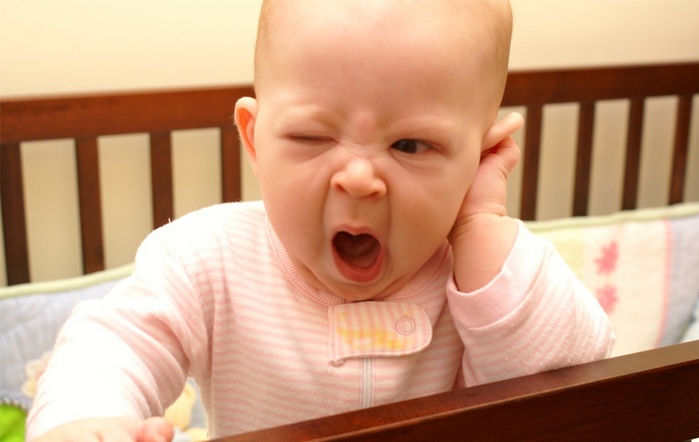 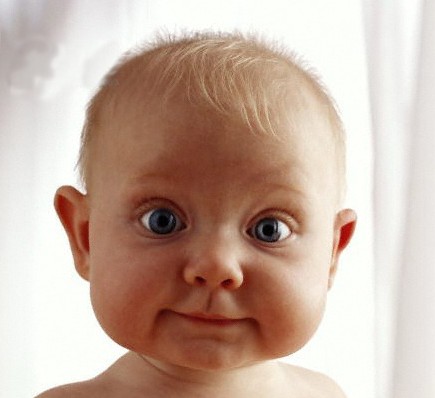 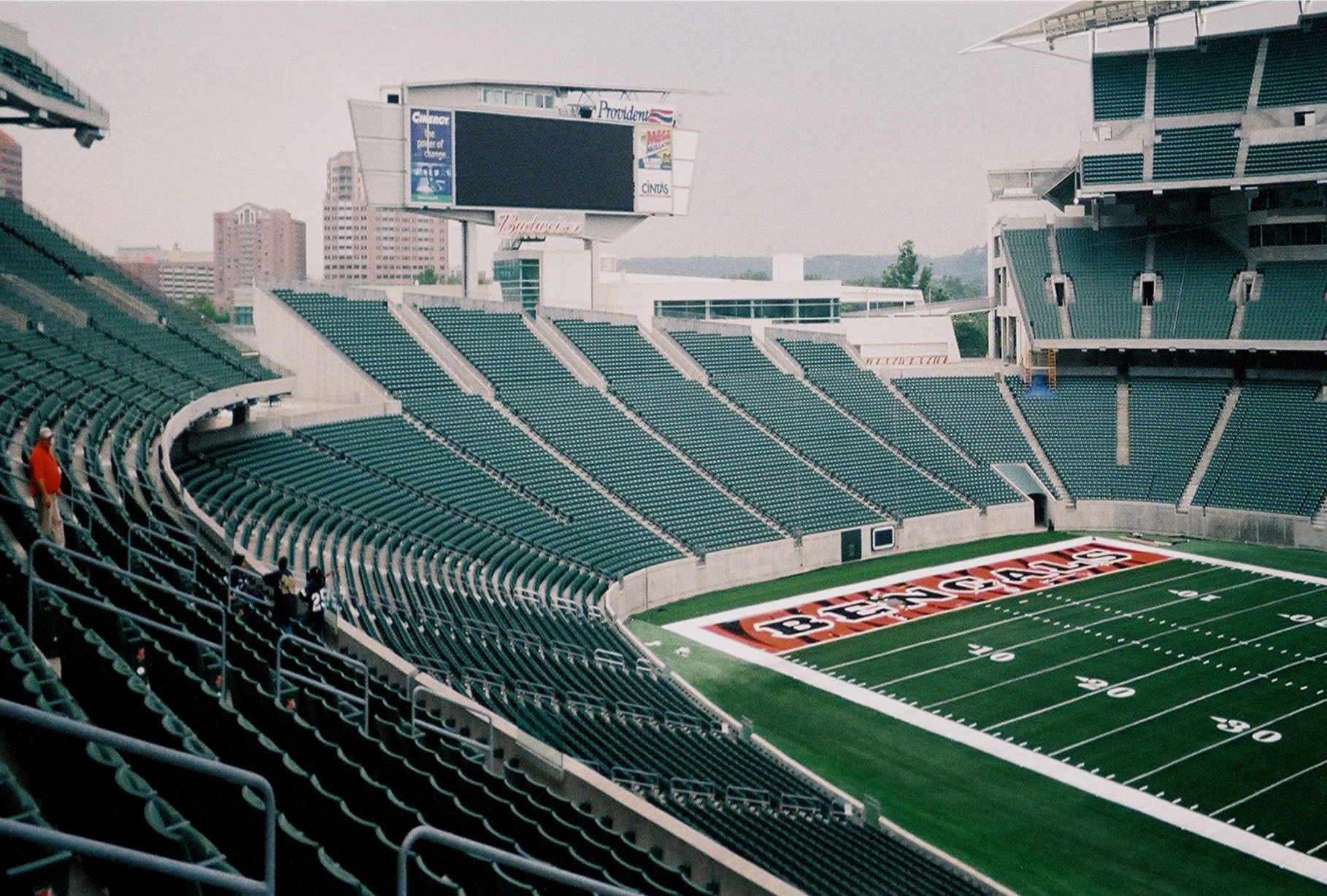 74
Hai Phút Cảnh Báo
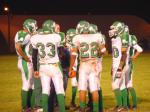 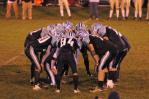 “Đối với diễn giả, hai phút cảnh báo đến từ 2 phút bắt đầu trận đấu.”
Haddon Robinson, Biblical Preaching, 167
74
Có Ba Loại Diễn Giả:
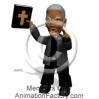 Diễn giả mà bạn không thể lắng nghe
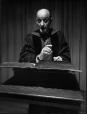 Diễn giả bạn có thể lắng nghe
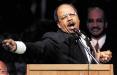 Diễn giả bạn phải lắng nghe
Trong suốt phần giới thiệu, hội chúng thường quyết định loại diễn giả đang nói với họ sáng hôm đó.
Haddon Robinson, Biblical Preaching, 167
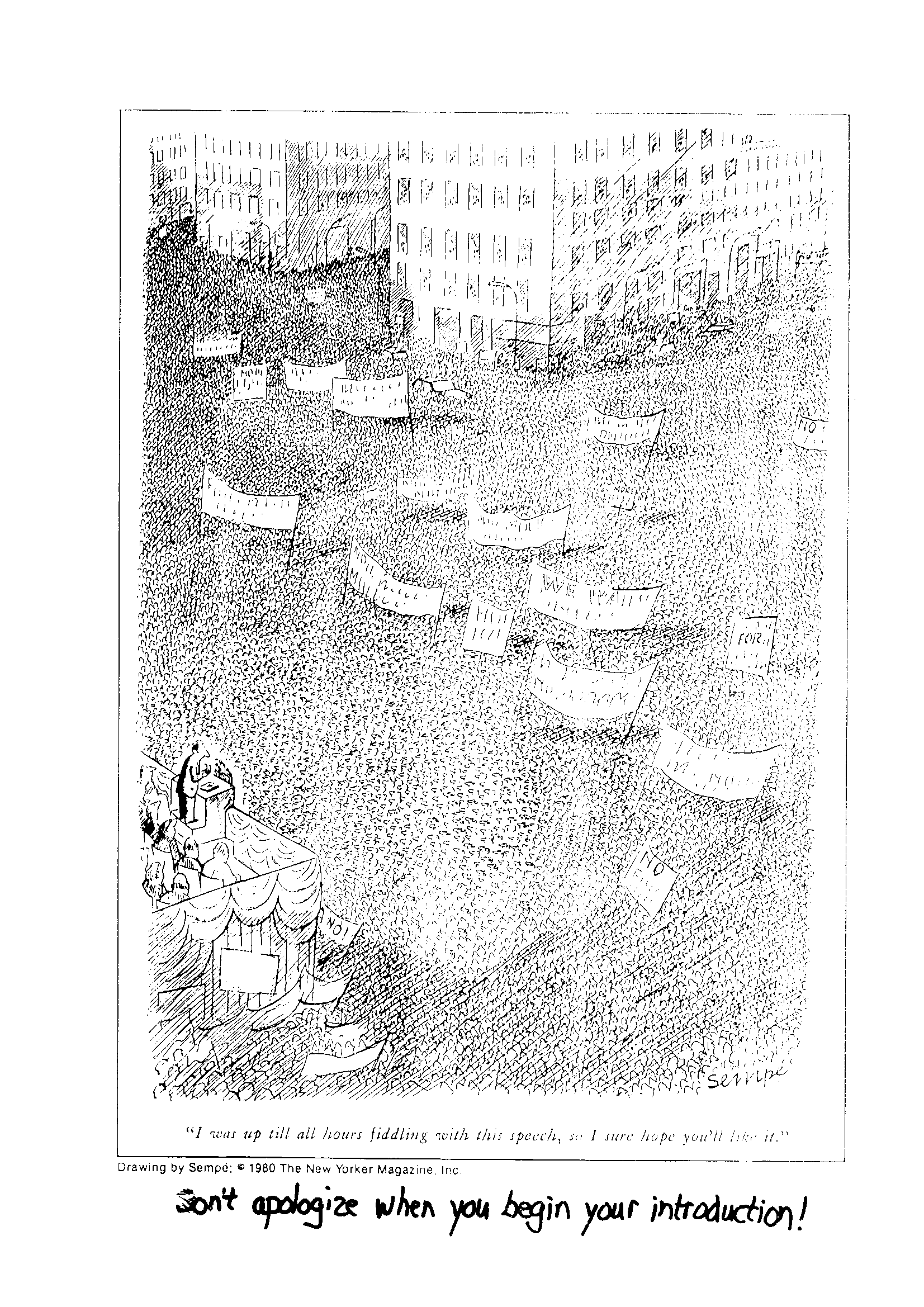 Đừng Xin Lỗi!
Những ví dụ về bài giảng nào bạn có thể bắt đầu bằng lời xin lỗi?
“Tôi chuẩn bị bài giảng này hơi trễ, vì vậy nó sẽ không được tốt…”

“Xin lỗi, nhưng tôi không thể nói tiếng Việt…”

“Con chó nuốt mất bài giảng của tôi, vì vậy tôi phải làm lại…”
“Tôi đã chuẩn bị, chỉnh sửa bài phát biểu này suốt đêm qua, vì vậy tôi  hy vọng các bạn sẽ thích nó”
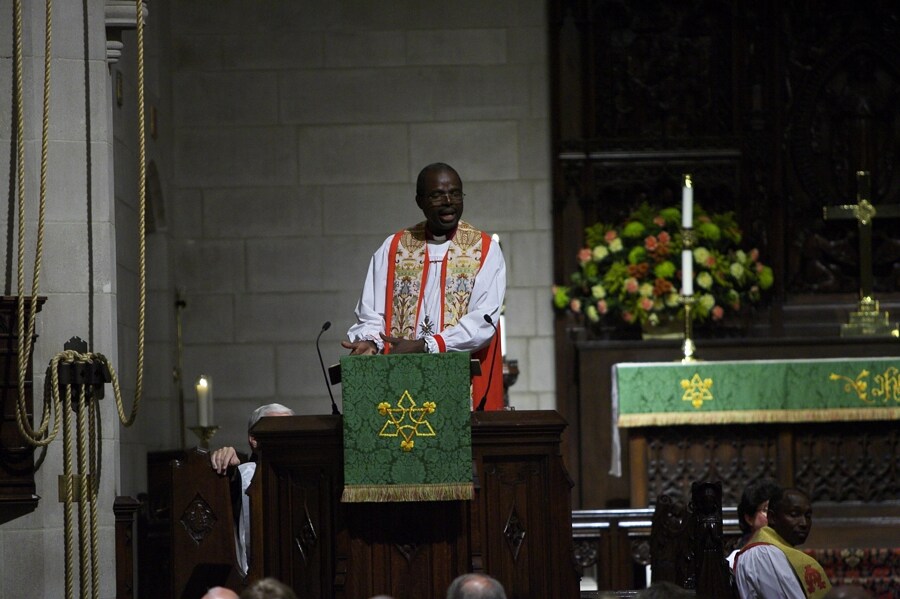 74
TNDC KKC
CCABĐ
TNDCKKC
CCABĐ
Kết Luận
Giới Thiệu
Những chữ đầu có thể giúp nhớ được nội dung
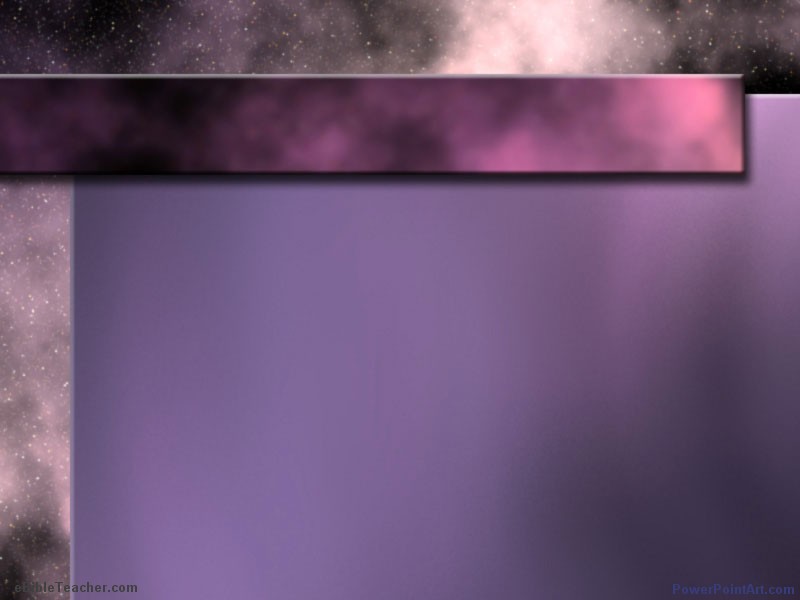 74
TNDC KKC
Thu hút sự chú ý đến Chủ Đề
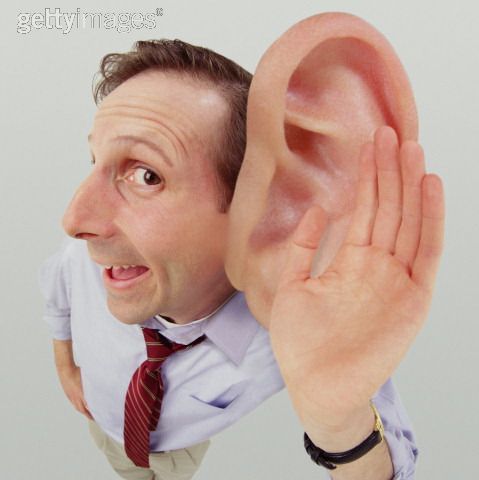 Giới Thiệu
Manh mối cho Thính GiảQuan Tâm
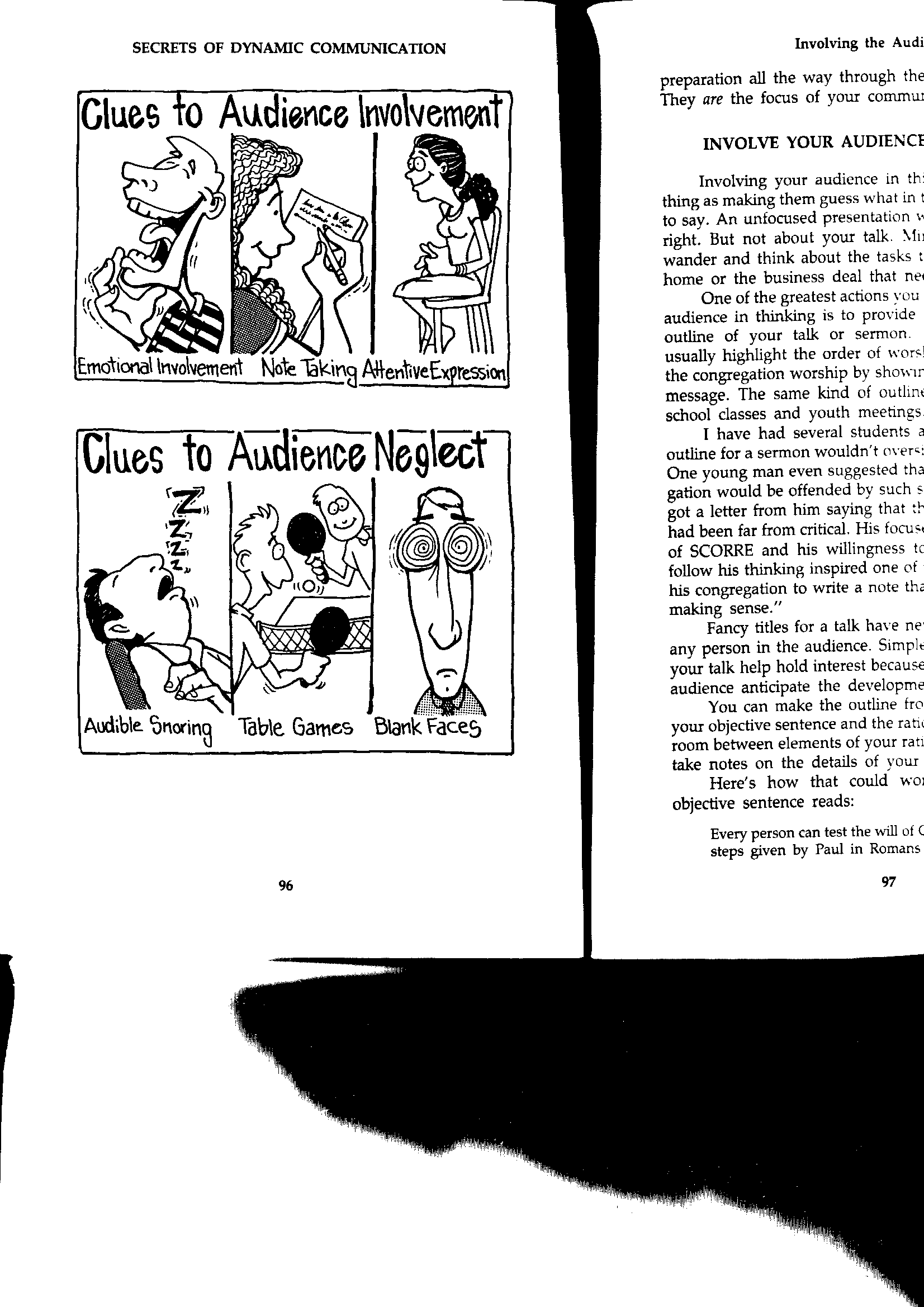 Ken Davis, Secrets to Dynamic Communication
Manh Mối Cho Thính Giả Làm Ngơ
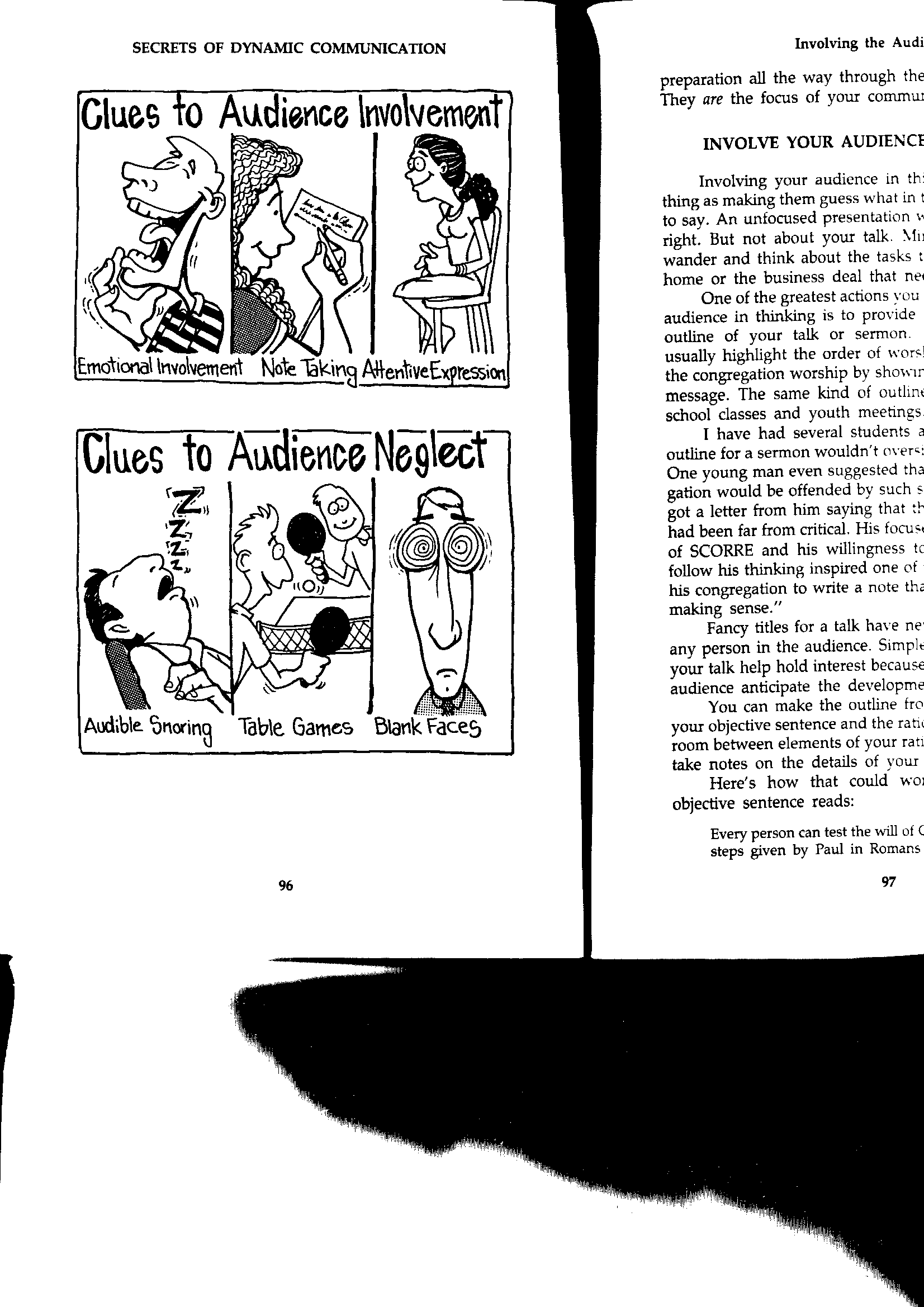 Ken Davis, Secrets to Dynamic Communication
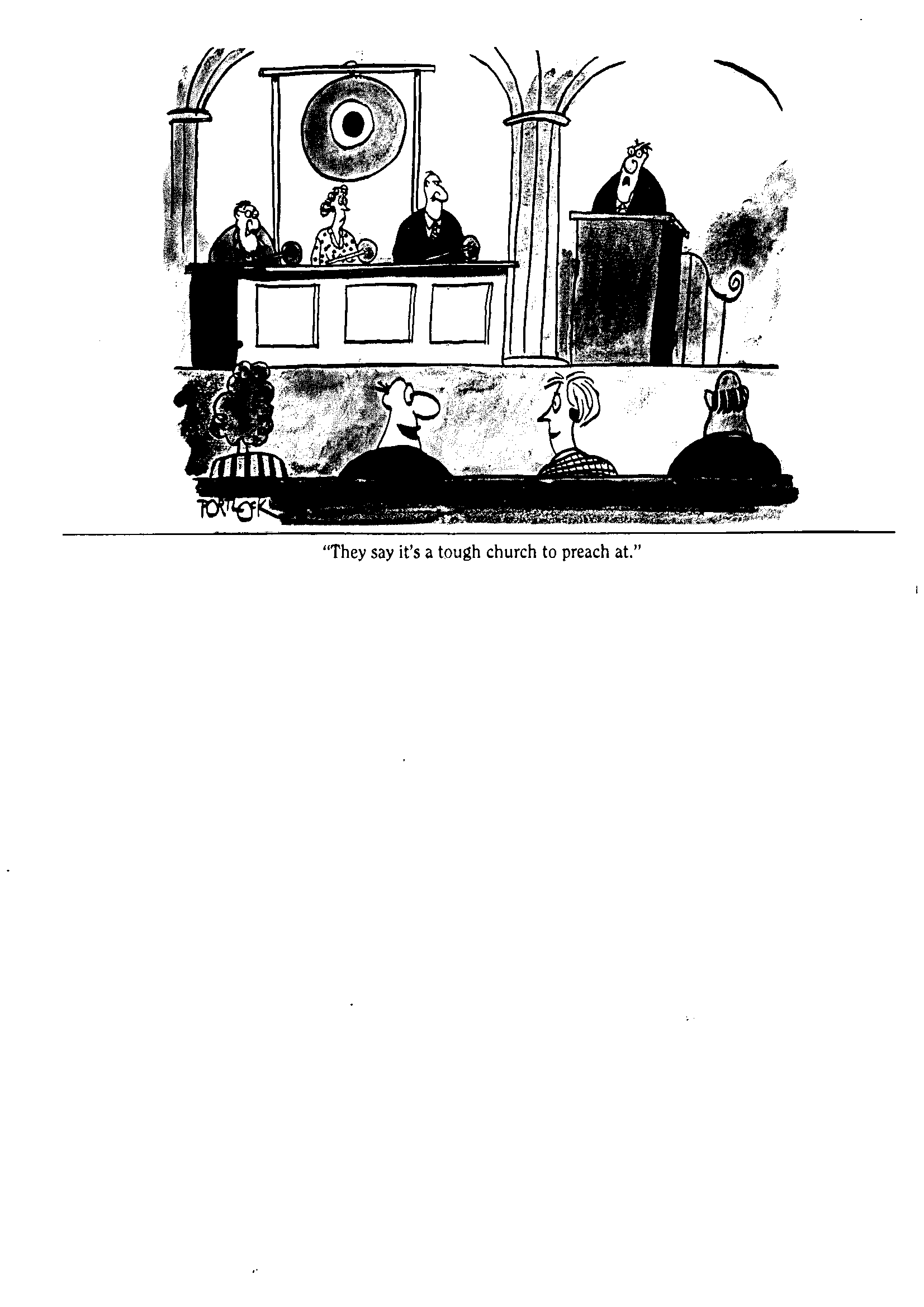 “Họ nói đó là một Hội thánh rất khó giảng
Hãy thu hút sự chú ý của họ ngay từ đầu!
[Speaker Notes: In the USA “The Gong Show” was an old show where the judges could immediately stop the singer or poet or other performer simply by hitting the gong.  The performer then had to leave the stage at the point without finishing his act!]
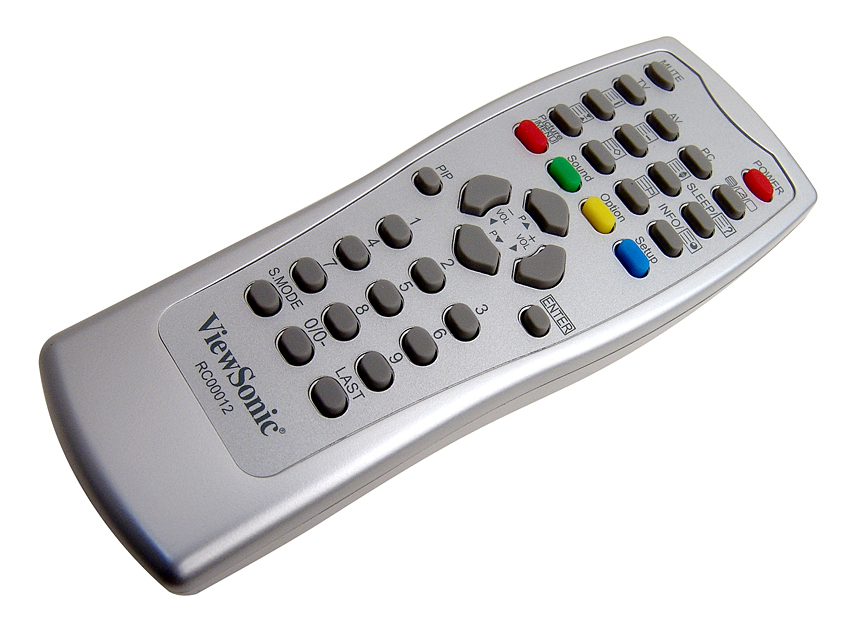 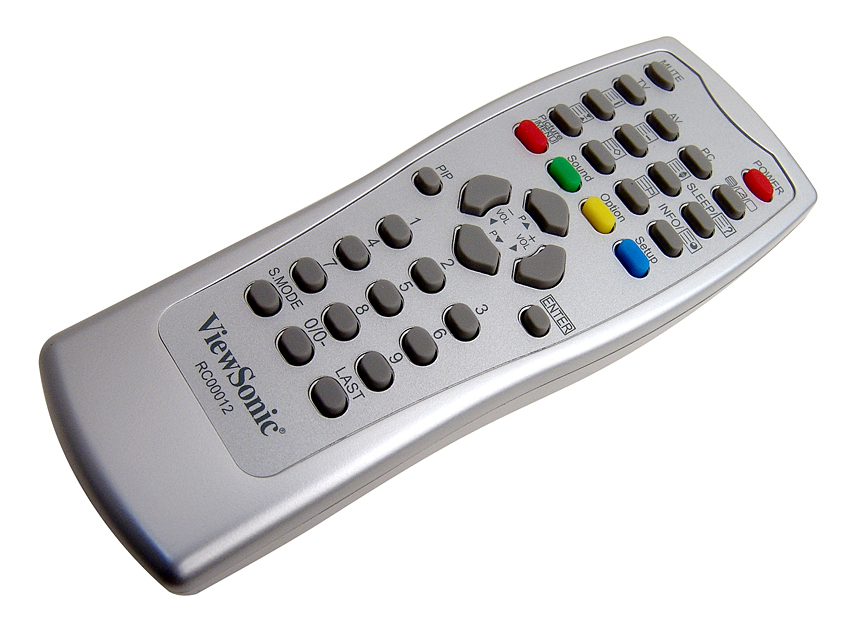 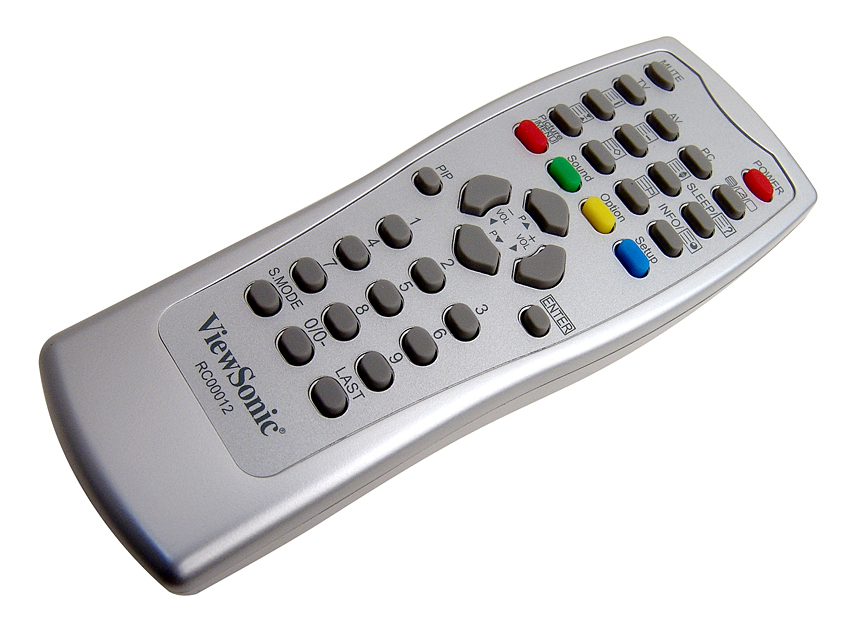 Triệu Chứng Re-mote
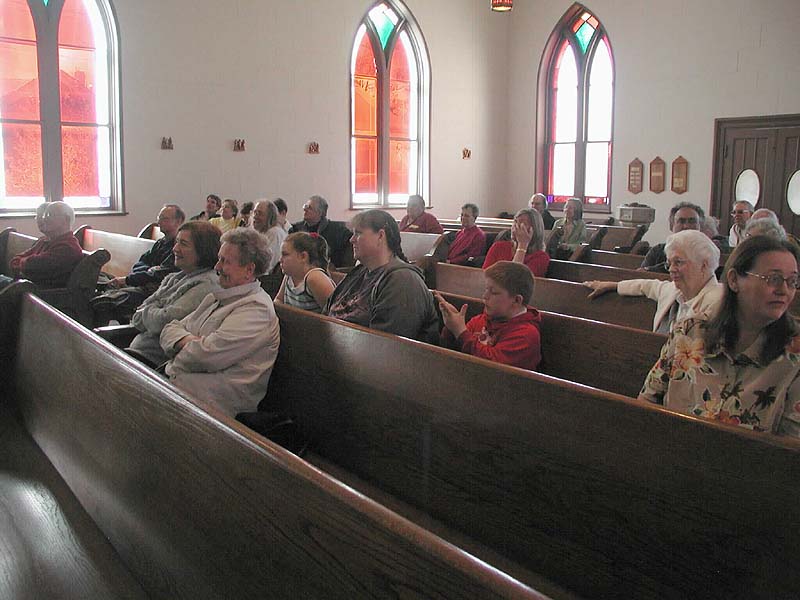 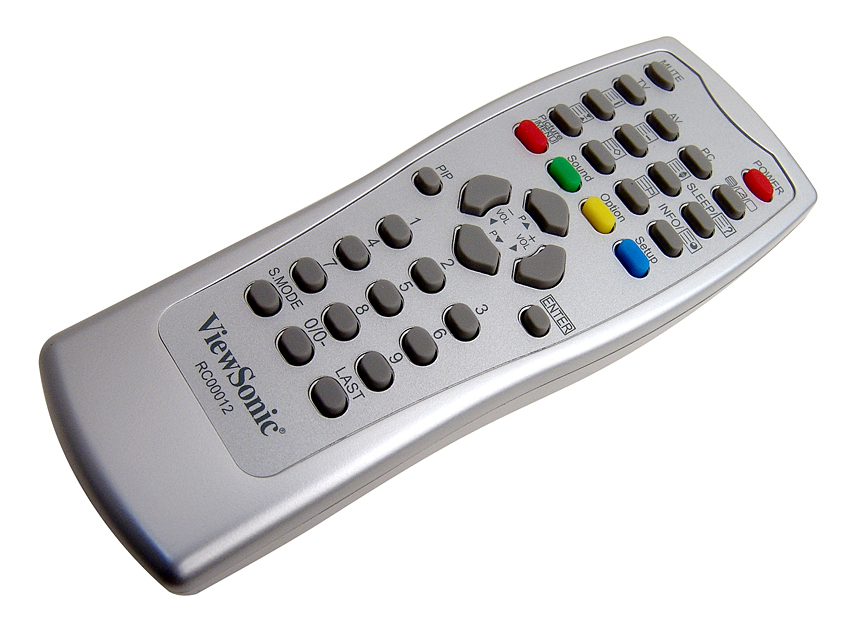 Thính giả có các “remote” trong đầu và có thể chuyển kenh bất cứ lúc nào khi họ thấy có điều gì đó thú vị hơn!  Hãy thu hút sự chú ý của họ!
Họ đang thật sự nghĩ gì?
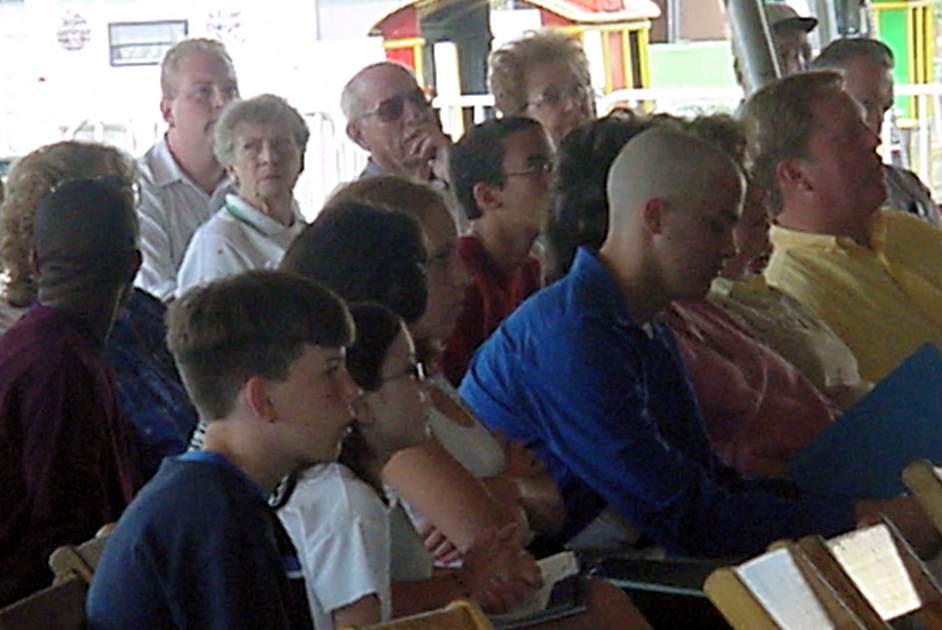 Lewis B. Smedes mô tả…
In Hostetler, Introducing the Sermon, 27
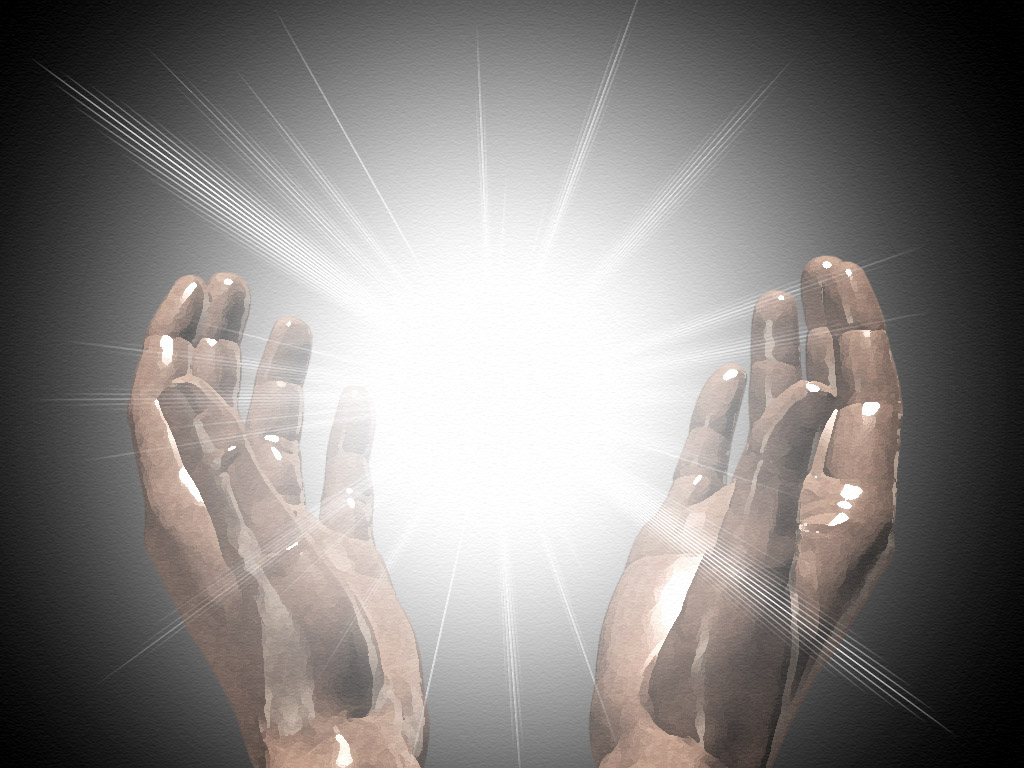 76
“Không ai mong sự sống lại sao?”
Bạn có nghĩ rằng đây là một câu khởi sự một bài giảng tốt không?  
Tại sao có và Tại sao không?
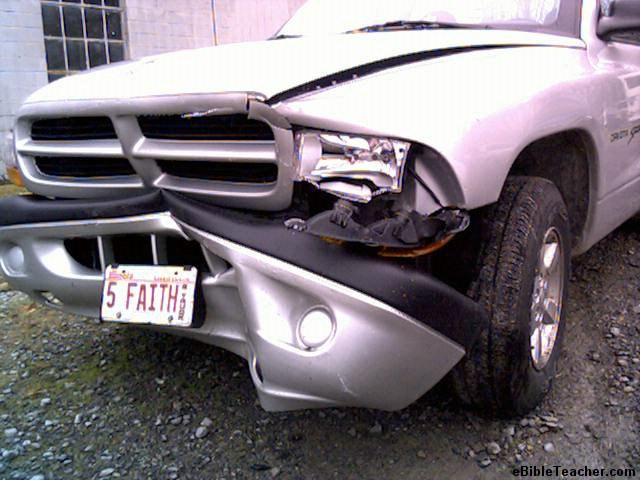 76
“Nếu bạn muốn phá hủy một xã hội mà không cần vũ khí, bạn sẽ làm gì?”
Một khởi động tốt?  Tại sao có? Tại sao không?
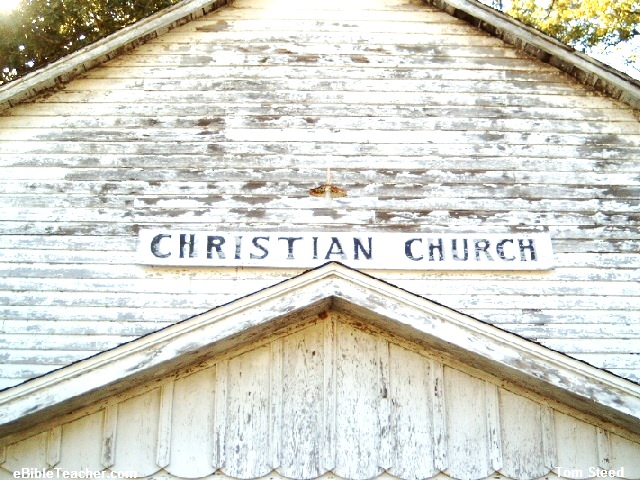 76
“Thoạt đầu, lời tuyên bố này có vẻ mâu thuẫn.”
(Đề cập đến đề tựa bài giảng, “Điều Thế Giới Cần là Ít Nhà Thờ và Nhiều Thân của Đấng Christ”)
Bắt đầu tốt hay không?
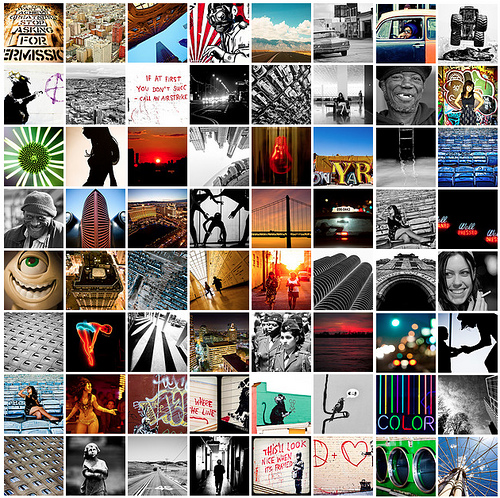 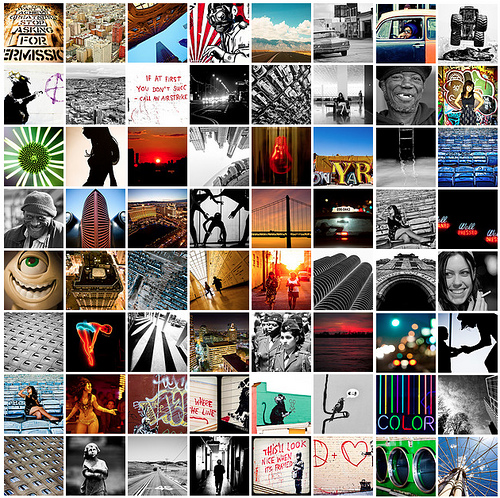 Bạn Thu Hút Sự Chú Ý Như Thế Nào?
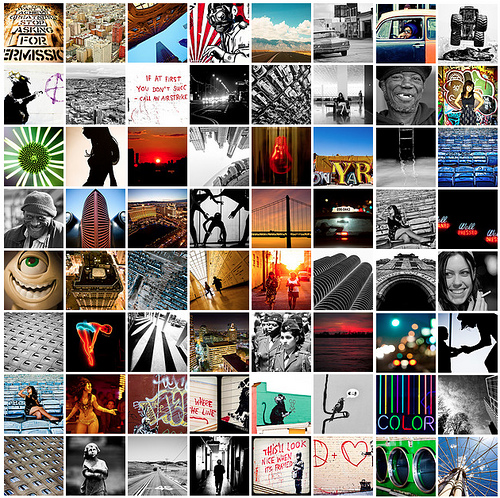 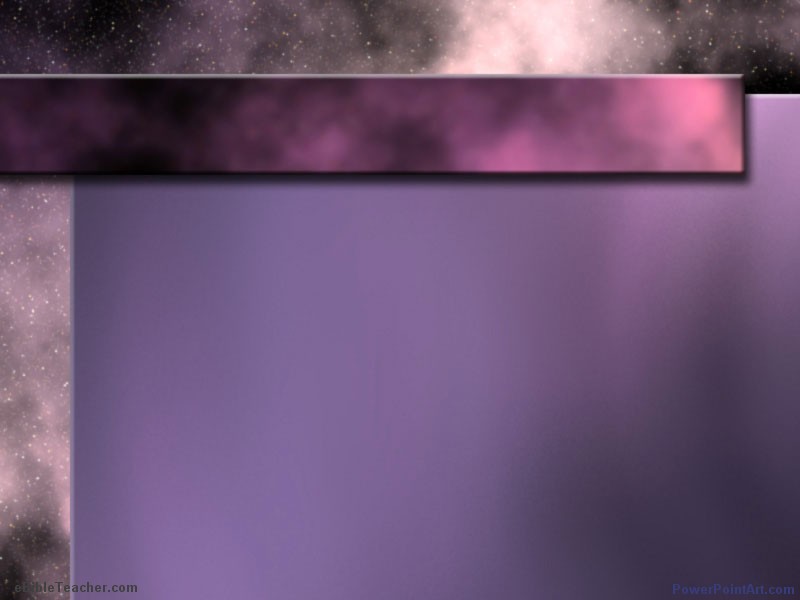 74
TNDC KKC
Thu hút sự chú ý đến Chủ Đề
Nói đến Nhu cầu
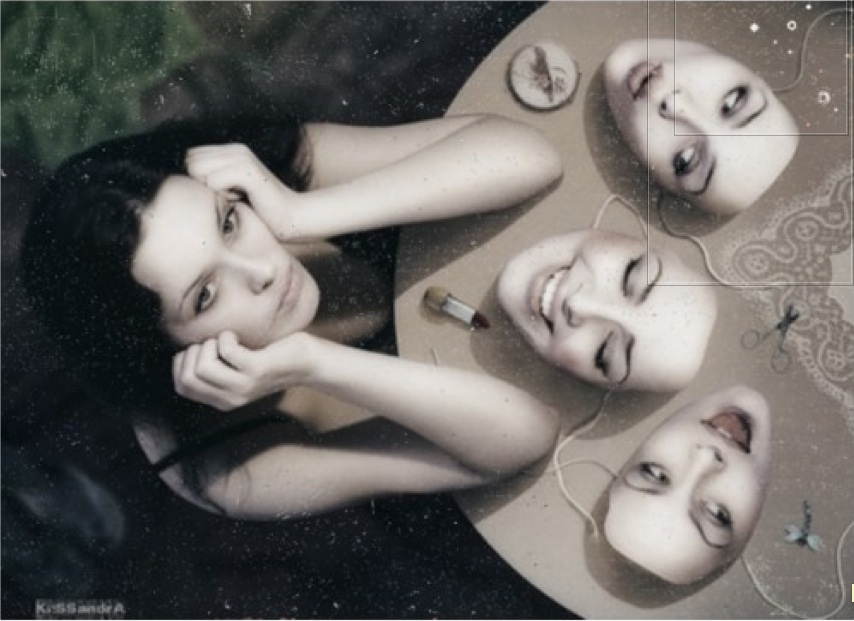 Giới Thiệu
Hãy giúp họ thừa nhận rằng họ đeo mặt nạ
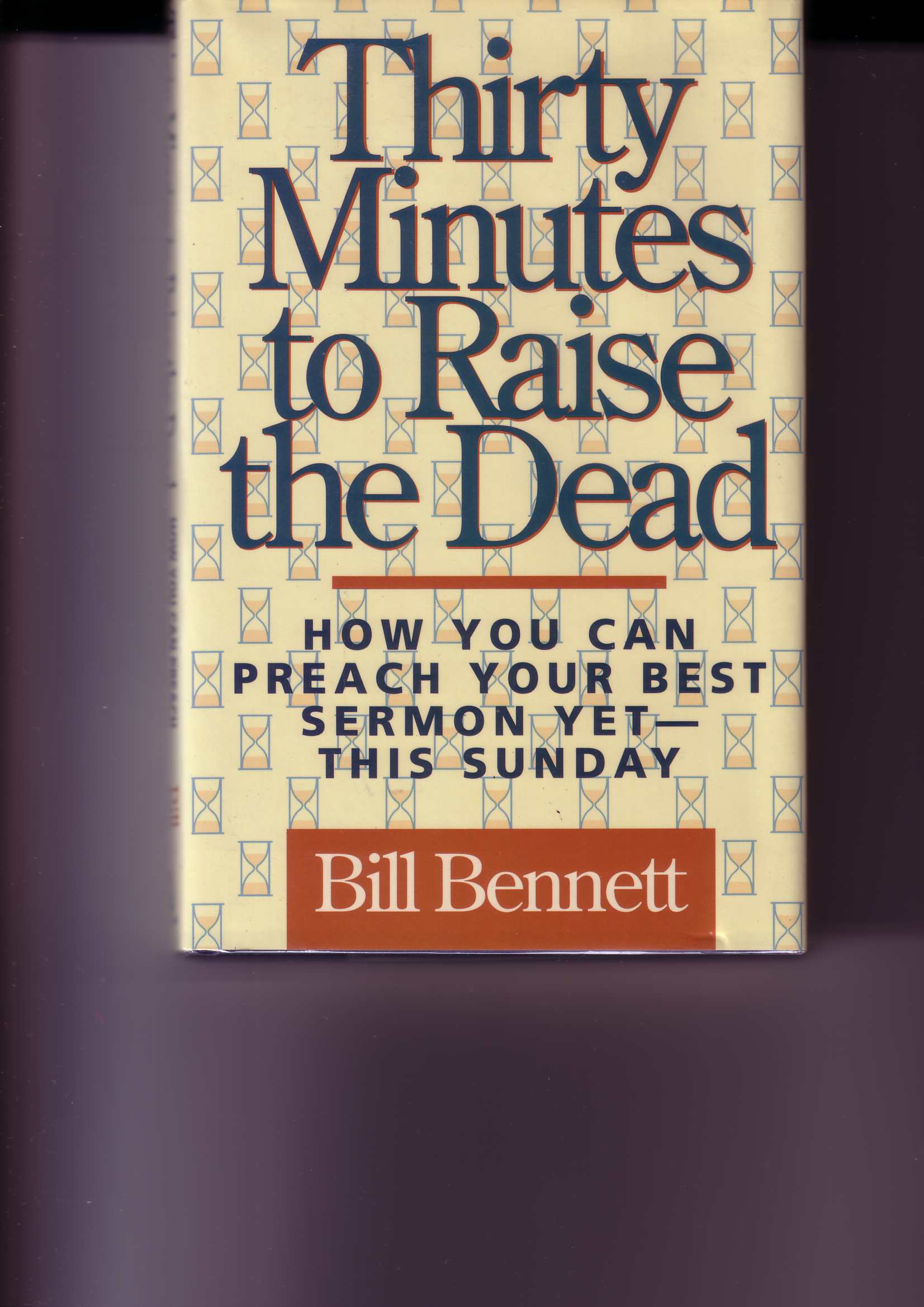 Bạn có rất ít thời gian để khơi dậy nhu cầu
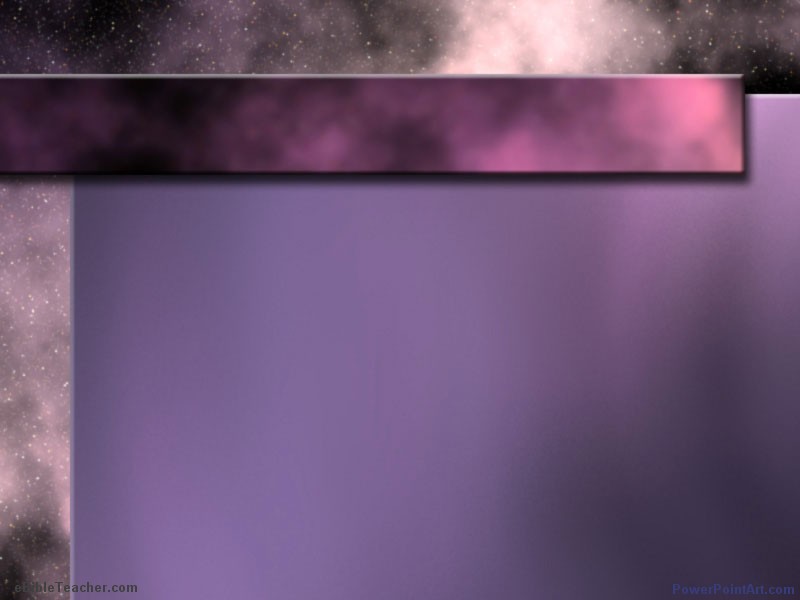 74
TNDC PAT
Thu hút sự chú ý đến Chủ đề
Nói đến Nhu cầu
Dẫn đến Chủ Đề, YC, hay ĐC I
Cung cấp bối cảnh
Giới Thiệu
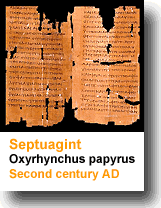 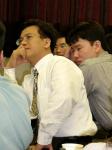 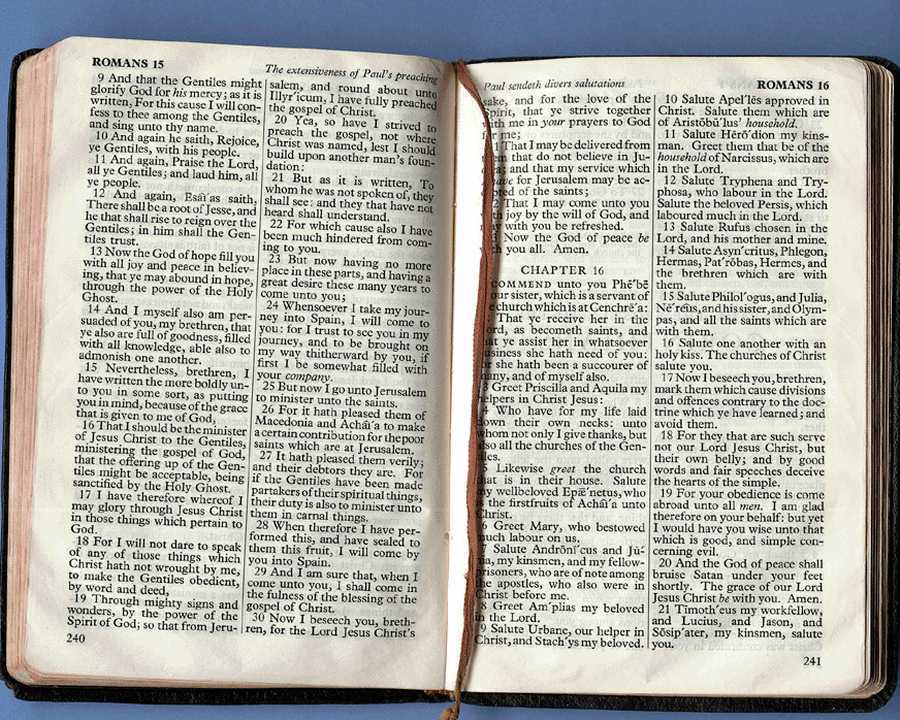 Nhu cầu
Bản văn
Bối cảnh
Chỉ chia sẻ những bối cảnh liên hệ
Đưa ra bối cảnh thượng văn
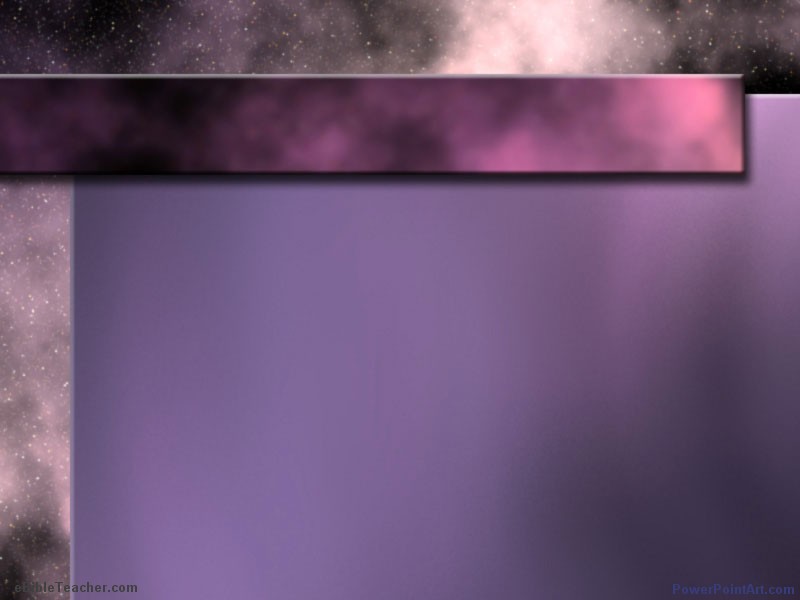 74
Điểm Tiếp Xúc
TNDC KKC
Thế tục
Thu hút sự chú ý đến Chủ đề
Nói đến Nhu cầu
Dẫn đến Chủ Đề, YC, hay ĐC I
Cung cấp bối cảnh
Cá nhân
Cấu trúc
Giới Thiệu
Kinh Thánh
Contact points from Hostetler, Introducing the Sermon
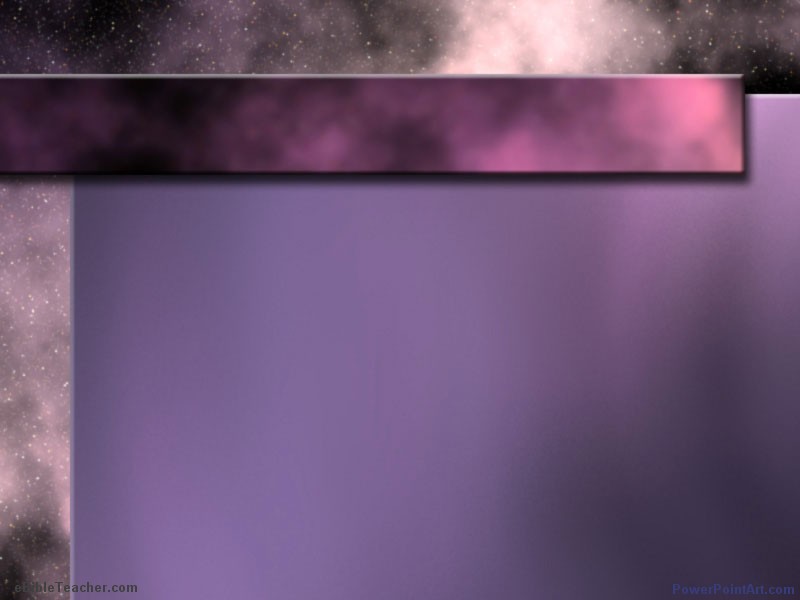 74
TNDC KKC
Thu hút sự chú ý đến Chủ đề
Nói đến Nhu cầu
Dẫn đến Chủ Đề, YC, hay ĐC I
Cung cấp bối cảnh

Khái quát Bố cục
Giới Thiệu
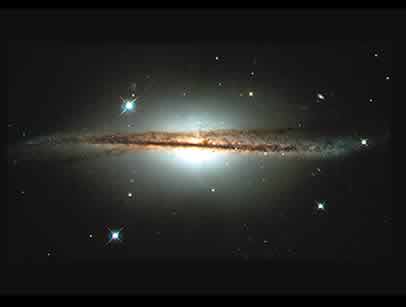 Khái Quát Sứ Điệp
Mô tả:
Điểm qua chủ đề của bạn
Đưa ra số điểm trình bày (nhưng không phải nói về toàn bộ các điểm)
Ví dụ
Bài giảng hôm nay sẽ cho chúng ta thấy…
2 cách để tôn kính Chúa
3 lý do chúng ta phải dơ vì người khác
3 nguyên tắc tìm bạn đời
Điều Chúa nghĩ về truyền giáo và điều chúng ta phải đáp ứng
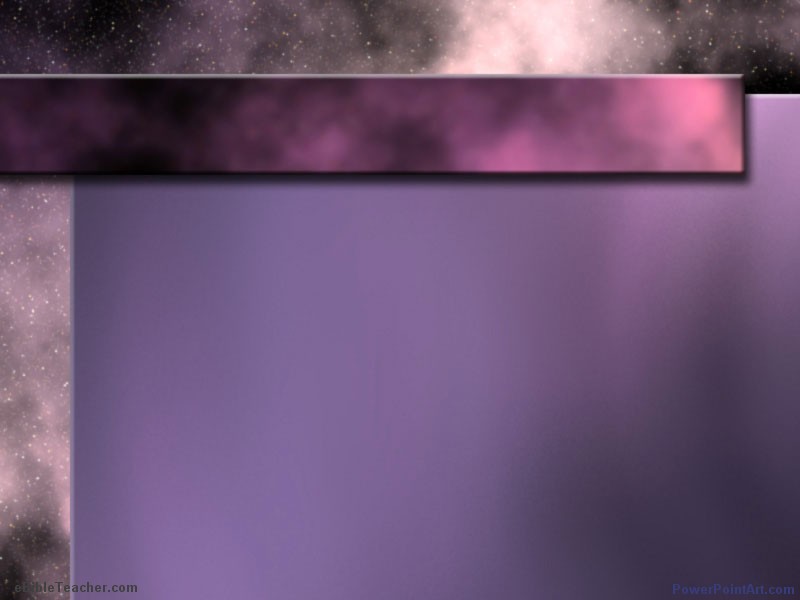 74
TNDC KKC
Thu hút sự chú ý đến Chủ đề
Nói đến Nhu cầu
Dẫn đến Chủ Đề, YC, hay ĐC I
Cung cấp bối cảnh

Khái quát Bố cục
Kinh văn (2-3 lần)
Chuyển mạch đến ĐC I
Giới Thiệu
68
Các loại câu chuyển mạch
Câu chưa hoàn chỉnh
CĐ: Làm sao chúng ta biết cách phải nói với người chưa tin Chúa? (Col. 4:6c)?
Khái quát: Chúng ta sẽ thấy hai cách phải nói với người chưa tin Chúa.
(Cách đầu tiên phải nói với người chưa tin Chúa là…)
I. Nói những lời hòa nhã (6a)
(Cách thứ hai phải nói với người chưa tin Chúa là…)
II. Nói những lời khôn ngoan (6b)
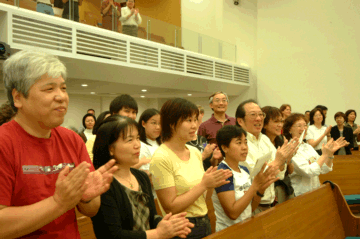 75
Kết Luận
Tại sao Kết luận tốt lại quan trọng?
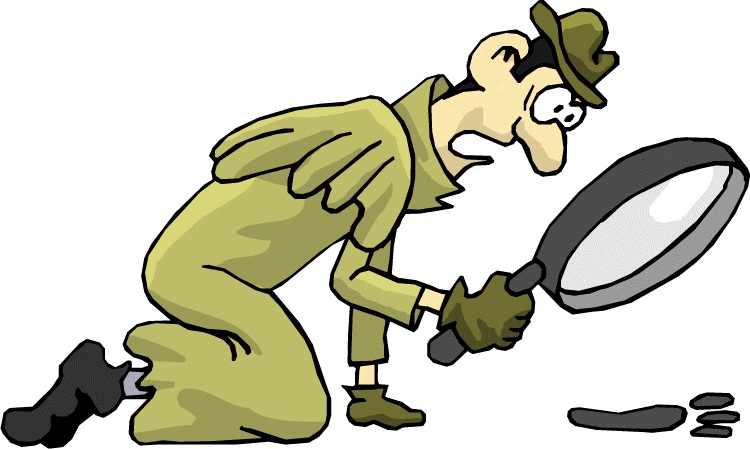 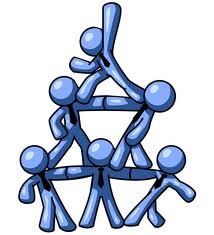 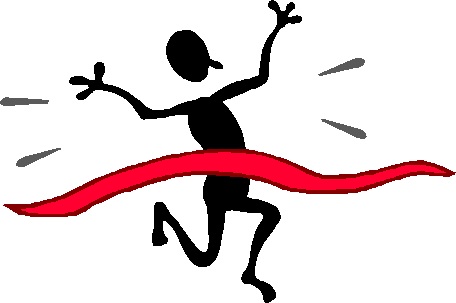 75
Những kết luận được nhớ đến
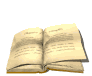 " Nội dung mọi người nhớ nhất là những từ đầu tiên của người nói và những lời cuối cùng.

Nếu bạn dự định làm cho một sai lầm, để cho nó xảy ra ở giữa!"
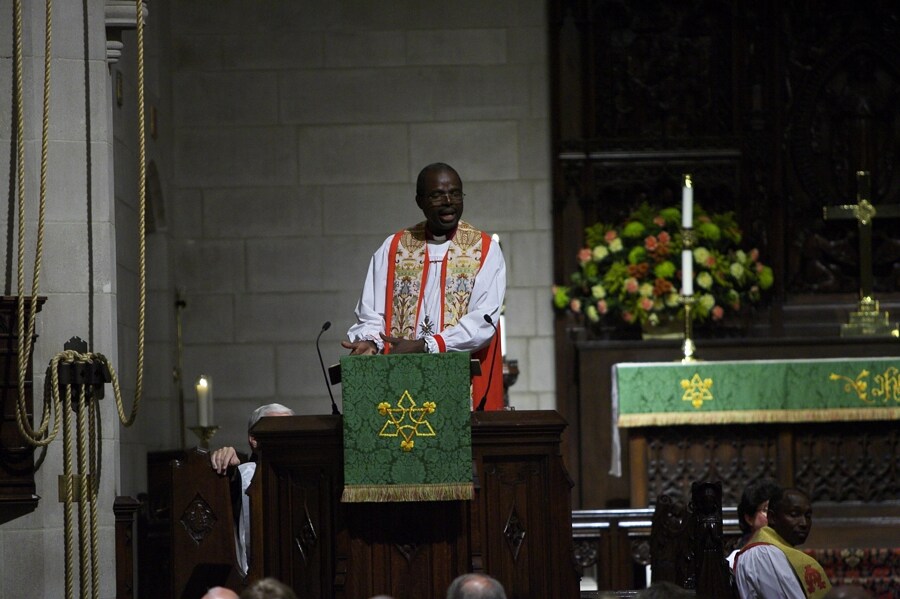 74
TNDC KKC
CCABĐ
TNDCKKC
CCABĐ
Kết Luận
Giới Thiệu
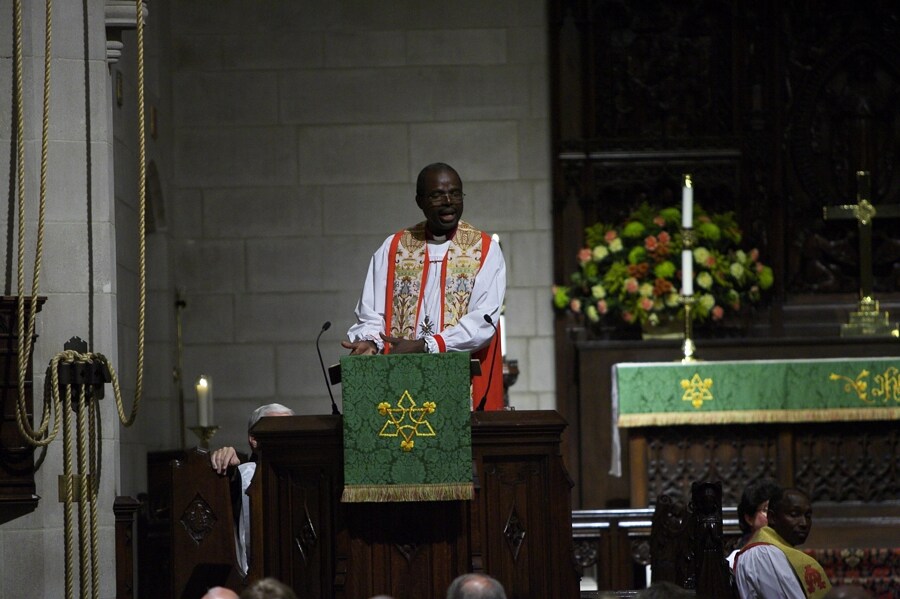 Yếu tố kết luận
CCABĐ
Công bố YC (hay lập lại)
Cho biết những điểm chính
Kết Luận
75
Một câu ngạn ngữ cổ sáng sủa
Kể

 Họ
Hãy nói với chúng điều mà bạn dự định kể
Rồi nói với họ điều mà bạn đã kể
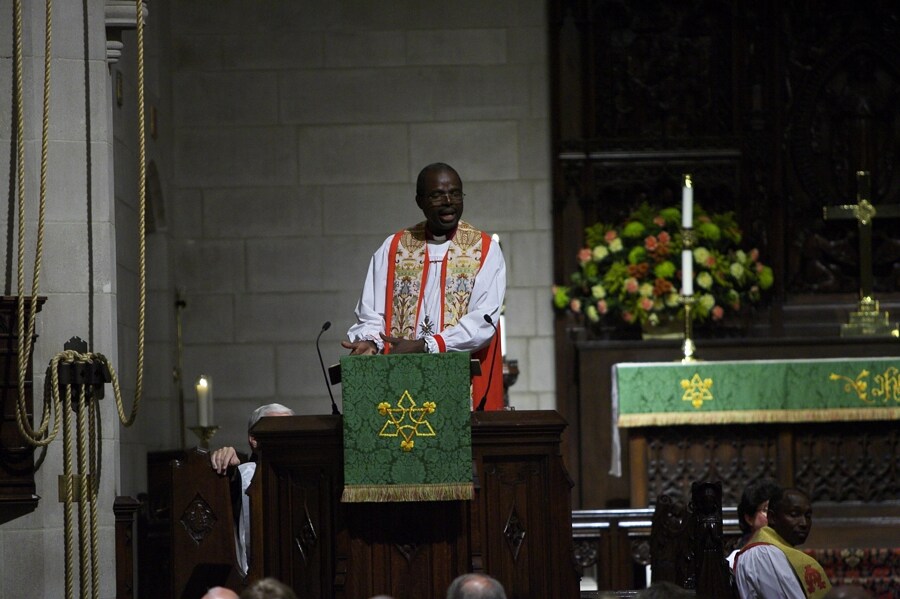 Yếu tố kết luận
CCABĐ
Công bố YC (hay lập lại)
Cho biết những điểm chính
Áp dụng hay khích lệ sự vâng lời
Bao gồm sự đa dạng
Kết Luận
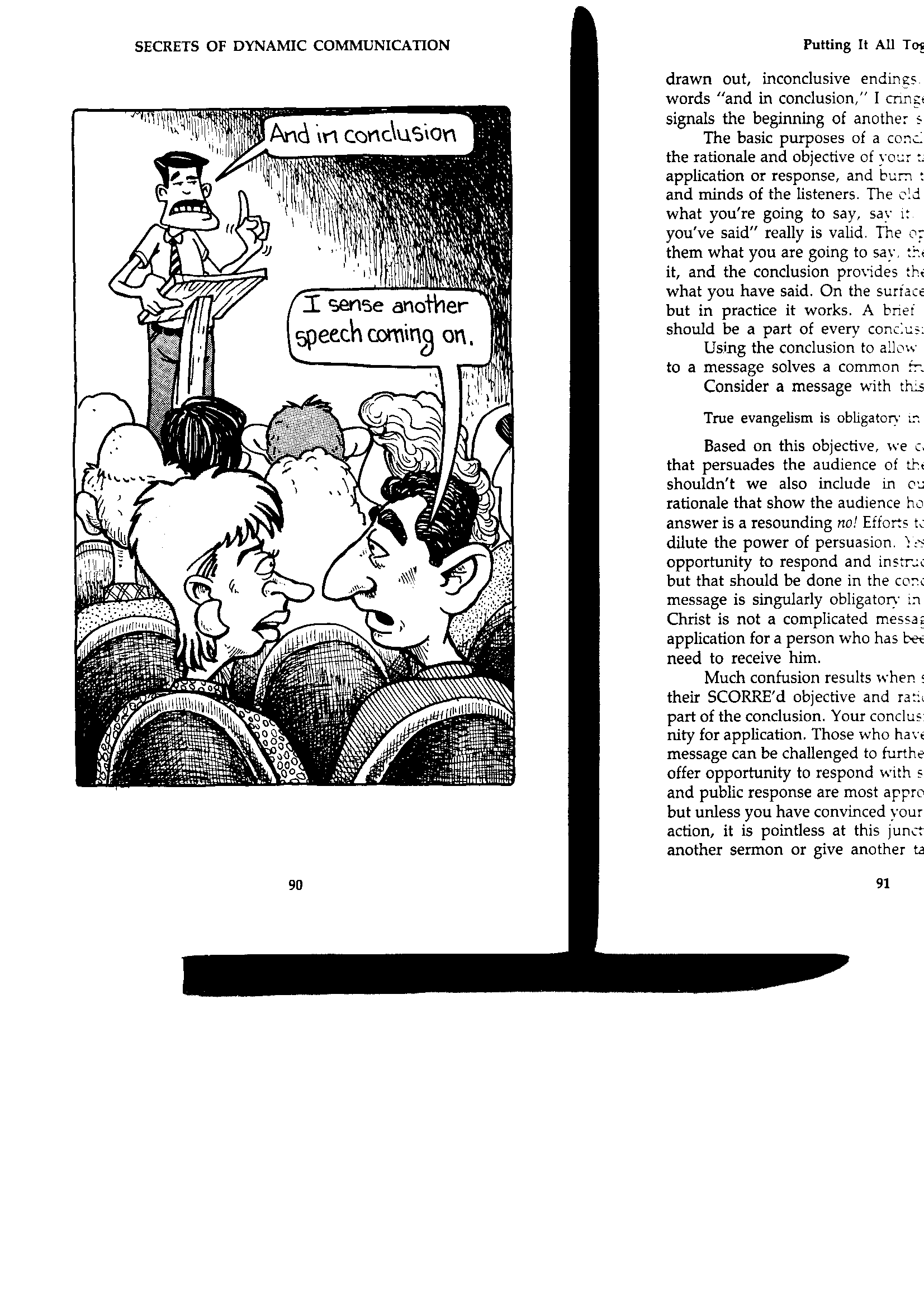 Cuối cùng, thưa anh chị em…....
Đa Dạng
Tôi cảm thấy một bài giảng khác đang bắt đầu.
Đừng luôn kết thúc bằng lời cầu nguyện hay một bài thơ
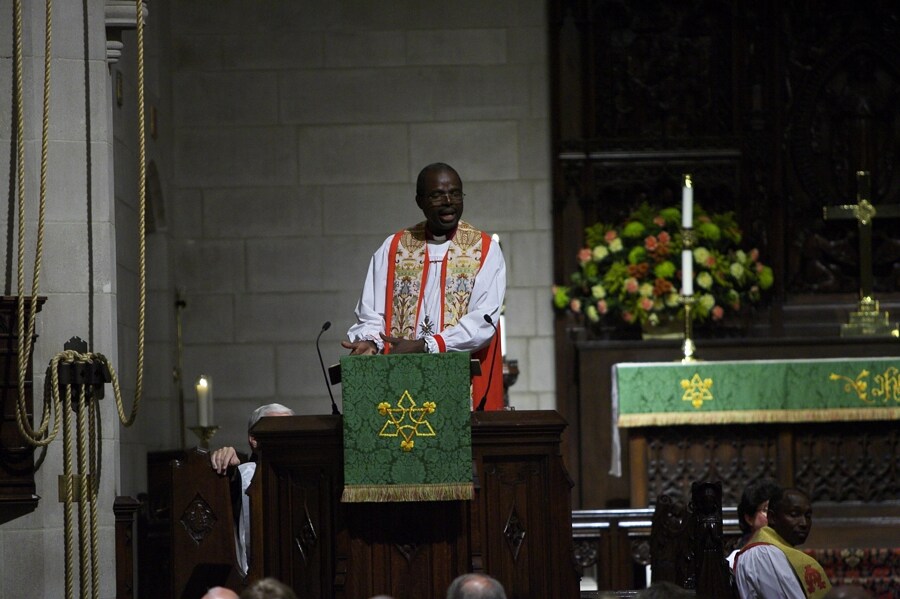 Các Yếu Tố Trong Phần Kết Luận
CCABĐ
Công bố YC (hay lập lại)
Cho biết những điểm chính
Áp dụng hay khích lệ sự vâng lời
Bao gồm sự đa dạng
Đừng thông báo một kết luận
Kết Luận
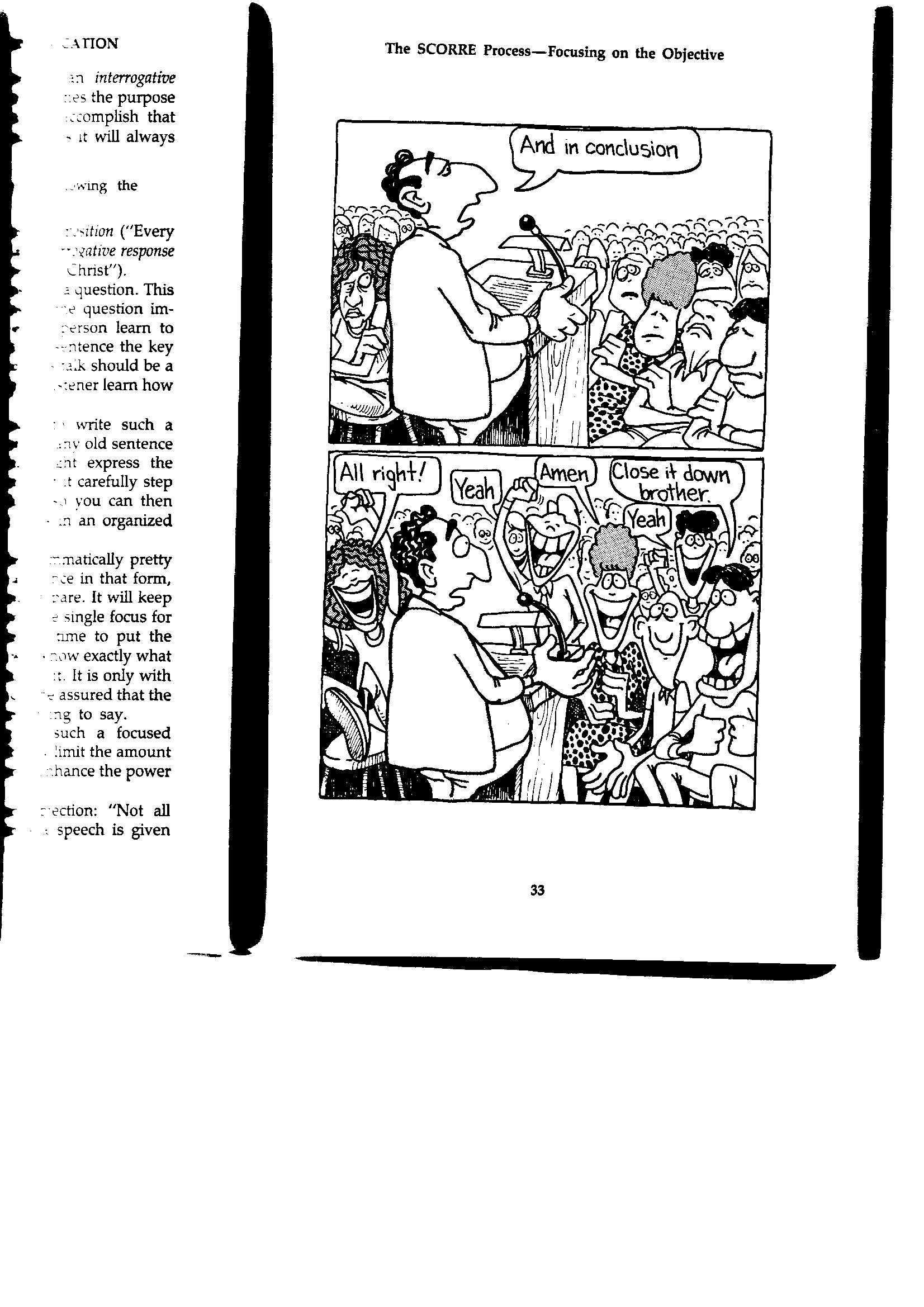 Và trong phần kết luận...
Don't Announce It
All right!
ĐỪNG THÔNG BÁO VỀ KẾT LUẬN CỦA BẠN
Amen!
Yeah!
Close it down, brother!
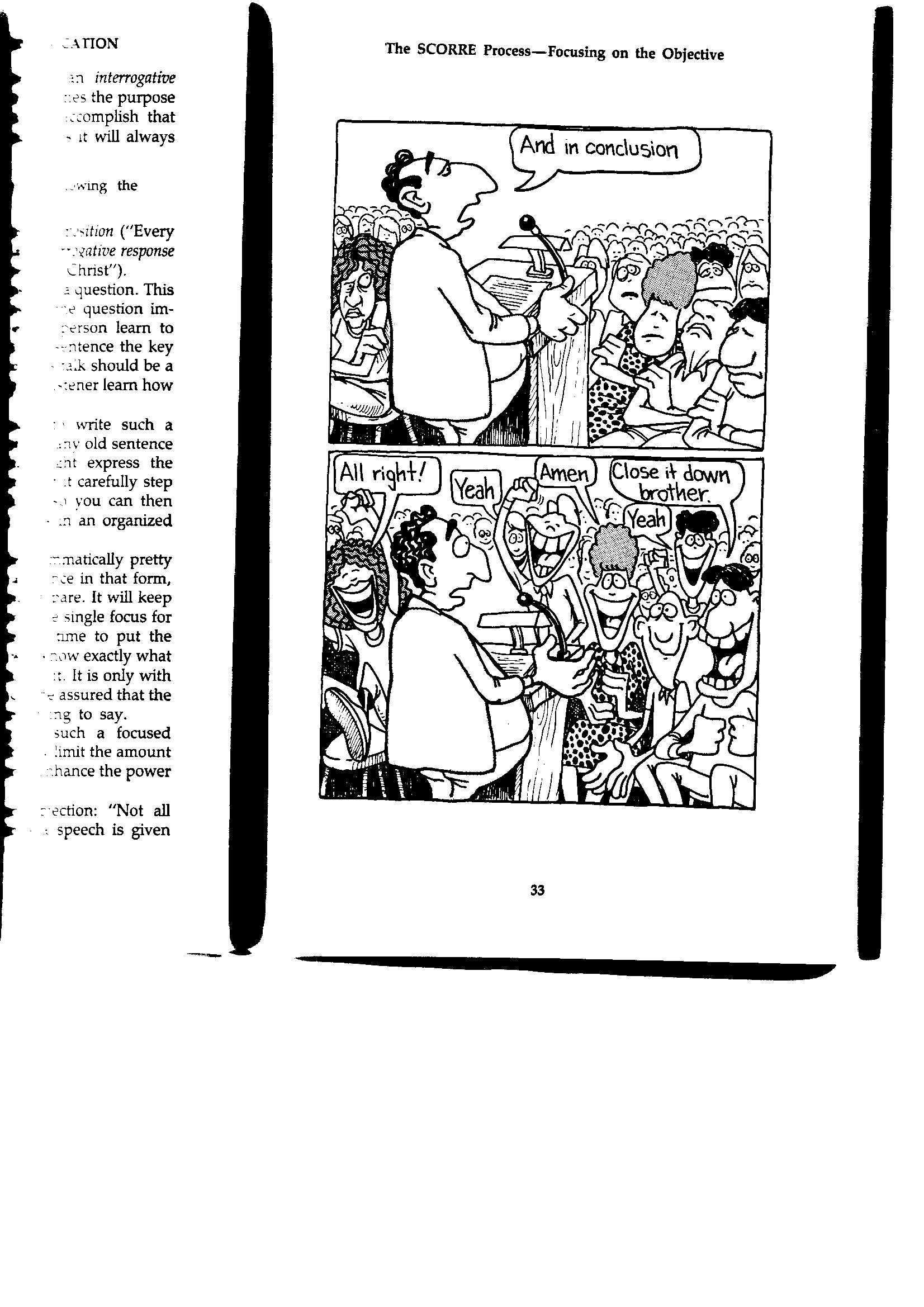 [Speaker Notes: Paul did this in Philippians 3:1 when he declared, "Finally, my brothers…" and then went another two chapters!]
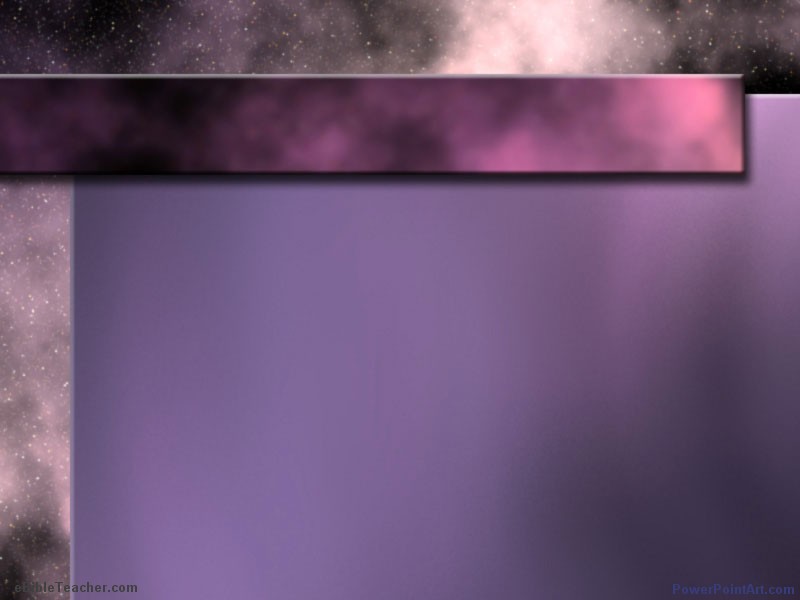 74
TNDC KKC
Thu hút sự chú ý đến Chủ đề
Nói đến Nhu cầu
Dẫn đến Chủ Đề, YC, hay ĐC I
Cung cấp bối cảnh

Khái quát Bố cục
Kinh văn (2-3 lần)
Chuyển mạch đến ĐC I
Giới Thiệu
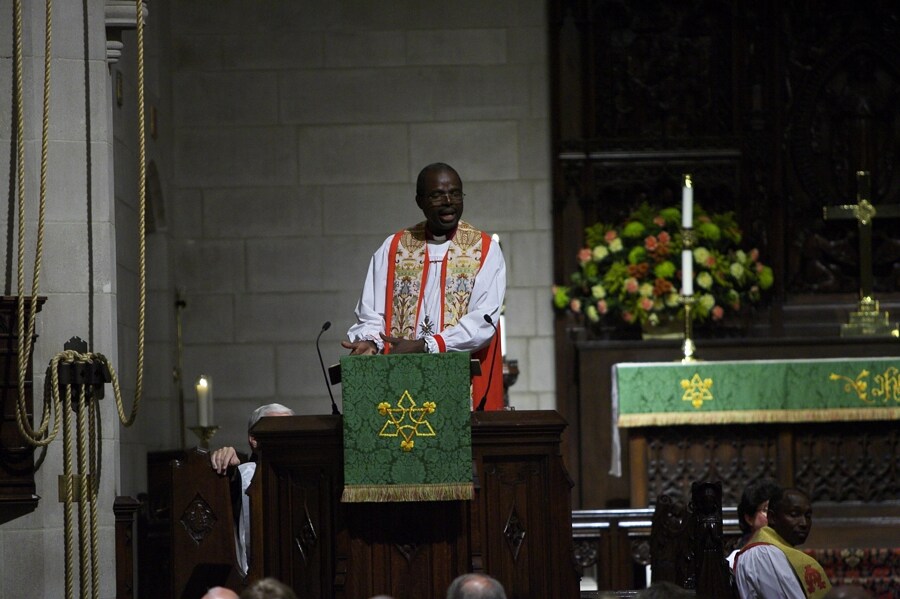 Các Yếu Tố Trong Phần Kết Luận
CCABĐ
Công bố YC (hay lập lại)
Cho biết những điểm chính
Áp dụng hay khích lệ sự vâng lời
Bao gồm sự đa dạng
Đừng thông báo một kết luận
Kết Luận
Black
Tải Về Tài Liệu Nghiên Cứu Kinh Thánh
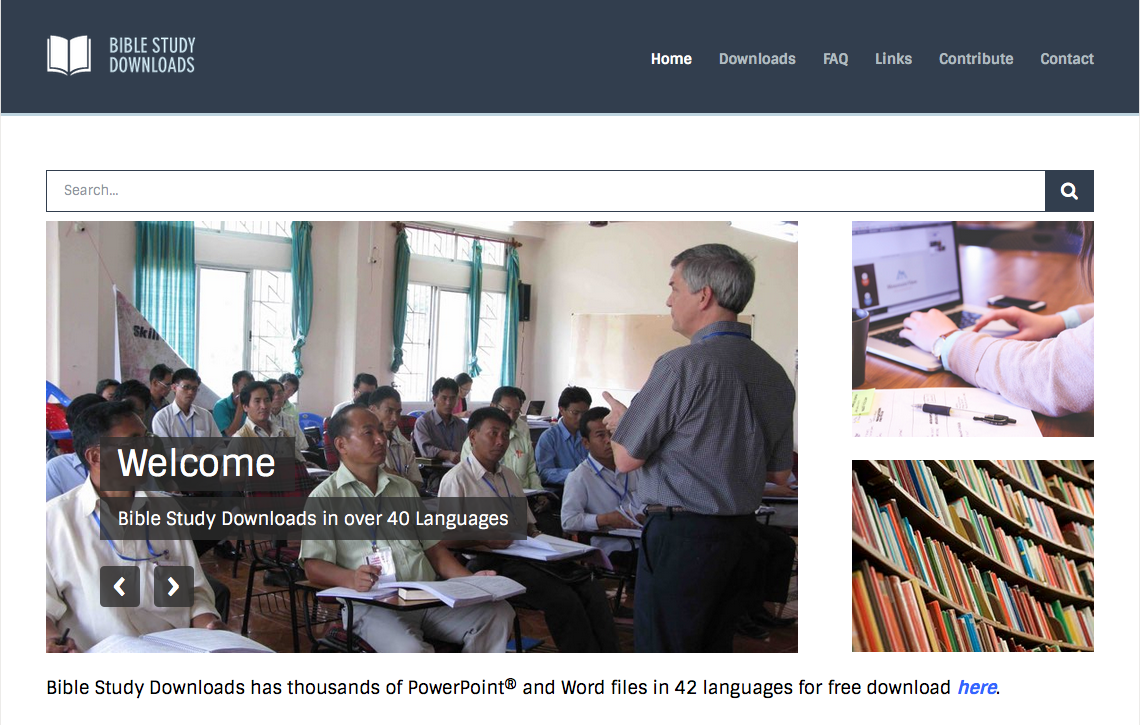 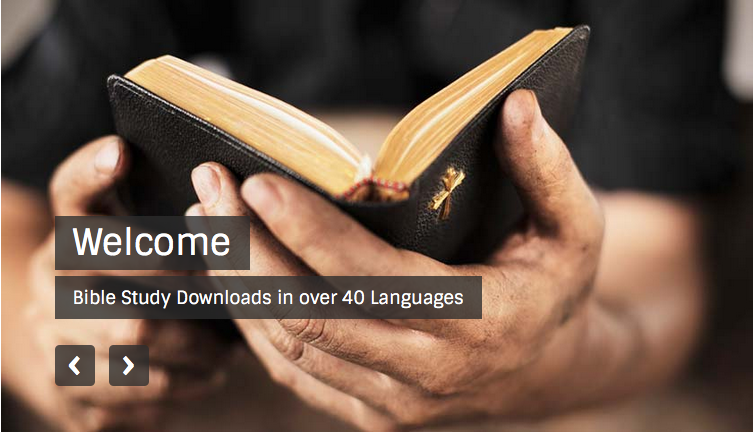 Tân Ước Lược Khảo—BibleStudyDownloads.org
[Speaker Notes: NT Survey VN]